Office of Quality Schools
State Board of Education Authority Related to Charter Schools
June 11, 2024
Takeaways
2
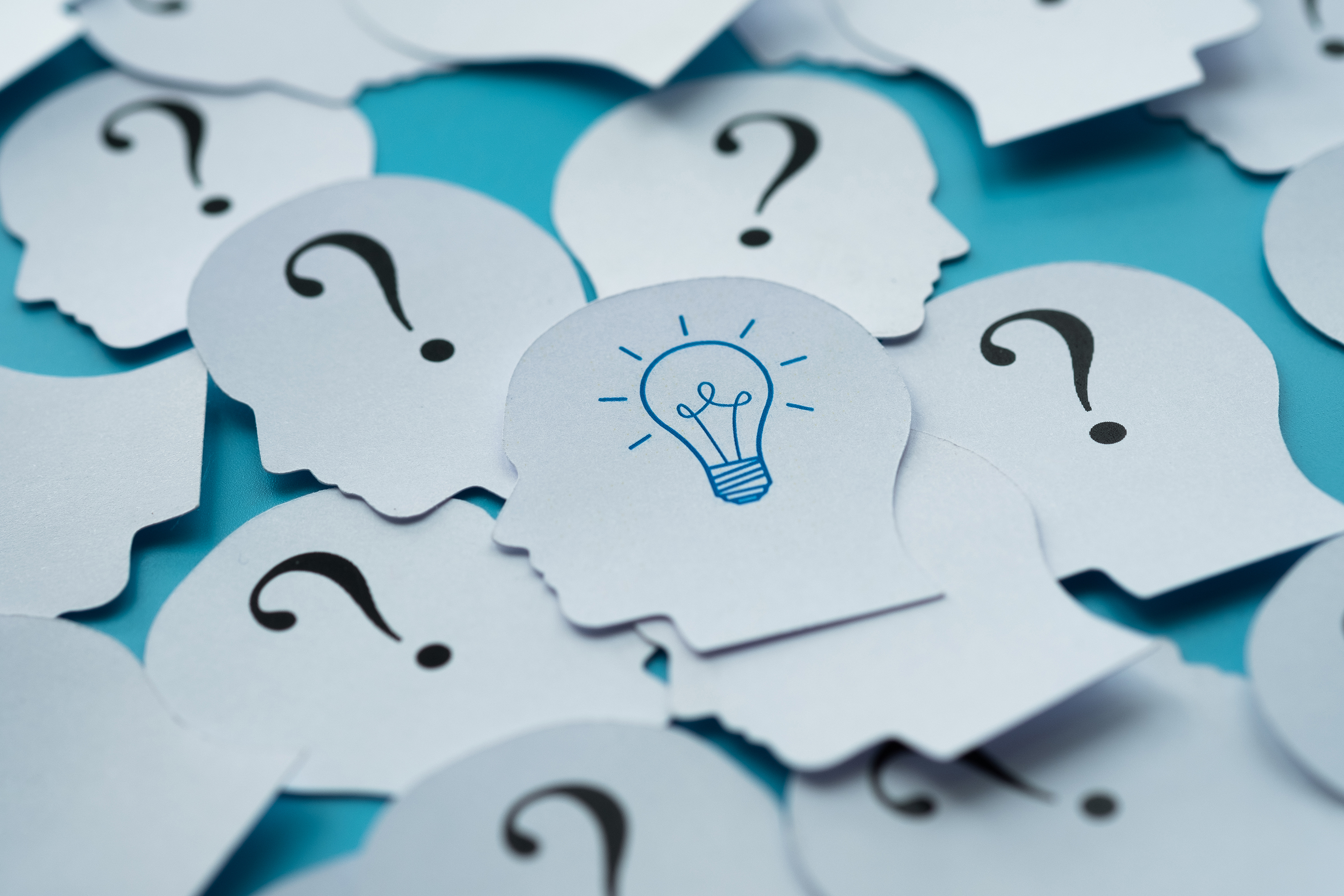 Glossary of Terms
3
Which schools are public schools?
4
Charter Schools
MOCAP Hosted Schools
Public Schools in Missouri
District Schools
Missouri Legislative Authority
5
5
Where are Charter Schools Allowed?
6
Metropolitan or urban districts (St. Louis and Kansas City)
Unaccredited school districts
School districts classified as provisionally accredited and have received three consecutive Annual Performance Report scores consistent with provisionally accredited or unaccredited
School districts accredited without provision sponsored only by the local school board
School districts located in Boone County (SB727, 2024)
Missouri Charter School Law
7
State Board of Education Authority
8
8
State Board of Education Role
9
State Board of Education authority includes approval of:
Regulations related to charter school sponsors
Applications for sponsorship authority
Evaluations of charter school sponsors 
Charter applications and renewals upon sponsor approval
[Speaker Notes: department of elementary and secondary education’s Sponsor application and approval process for all entities eligible apply by February first that includes the following:
(1)  Written notification 160.400 to 160.425 and section 167.349;
(2)  budget and personnel capacity;
(3)  An outline of the new school application consistent with sections 160.400 to 160.425 and section 167.349;
(4)  The performance contract used to evaluate the charter schools it sponsors; and
(5)  The applicant sponsor's renewal, revocation, and nonrenewal processes consistent with section 160.405.]
Department Role
10
10
10
[Speaker Notes: Make sure to mention that the State Board can evaluate at anytime for cause]
Charter Sponsor Evaluation
11
5 CSR 20-100.260 Standards for Charter Sponsorship
[Speaker Notes: STANDARD 4 KEY TALKING POINT: Should the sponsor provide technical assistance?

HISTORY OF DEVELOPMENT

EMPHASIZE STATE BOARD AUTHORITY

The State Board Of Education is responsible for developing the regulations that guide Missouri’s charter school evaluation process. These regulations include the Standards for Charter Sponsorship, which provide the foundation for the application and evaluation of charter school sponsors.]
Charter Sponsor Authority
12
12
Who can sponsor?
13
**No sponsors currently active in this category
Sponsor Role
14
[Speaker Notes: KEY TALKING POINTS UNDER OVERSIGHT AND EVALUATION – SHOULD THE SPONSOR PROVIDE TECHNICAL ASSISTANCE

TALKING POINT – DESCRIBE TYPE OF RENEWAL]
Charter Sponsor Oversight
15
Charter sponsors conduct oversight that:
Monitors charter school performance
Monitors charter school compliance with federal and state statutes & regulations
Ensures charter autonomy
Protects student rights
Informs charter school intervention, probation, revocation, and renewal decisions
Provides annual reports on charter school performance
5 CSR 20-100.260 Standards for Charter Sponsorship
Sponsor Role
16
§160.405.8(1)(c)(2) – Probation,  §160.405.8(1)(b)(c) – Revocation
[Speaker Notes: Talking point: Probation is not necessarily the first step in the sponsor’s accountability toolkit]
Sponsor Role
17
[Speaker Notes: 160.405.9 (1)  A sponsor’ shall take all reasonable steps necessary to confirm that each charter school sponsored by such sponsor is in material compliance and remains in material compliance with all provisions of the charter.

TALKING POINT – TYPES RENEWALS]
Charter School Governing Board
18
18
Charter School Governing Board
19
Charter school governing boards are:
non-elected governing body
decision-making public servants
similar to locally elected school district board
responsible for hiring charter school’s executive director/superintendent
responsible for monitoring school’s performance
Conclusion
20
20
Contact/Questions
21
Office of Quality Schools

Shanika Williams
Charter School Director
shanika.williams@dese.mo.gov